SECURE Act Overview
October 20, 2020
Agenda
The following is an overview of our presentation today:

SECURE Act: Impact to IRAs

Strategy Considerations: Elimination of the 10-Year Stretch
Preliminary Disclosures
This presentation is for educational and general marketing purposes only and should not be construed as a recommendation or suggestion as to the advisability of acquiring, holding, or disposing of a particular investment, nor should it be construed as a suggestion or indication that the particular investment or investment course of action described herein is appropriate for any specific investor.  In providing this presentation, Regions is not undertaking to provide impartial investment advice or to give advice in a fiduciary capacity. 
This presentation should not be relied on or interpreted as accounting, financial planning, legal, or tax advice. Certain sections may contain forward-looking statements that are based on the reasonable expectations, estimates, projections, and assumptions, but forward-looking statements are not guarantees of future performance and involve risks and uncertainties, which are difficult to predict.  Regions encourages you to consult a professional concerning your specific situation and visit irs.gov for current tax rules.
SECURE Act: Impact to IRAs
Impact to IRAs (Issue #1): Contributions
Prior to January 1, 2020, Traditional IRA owners were prohibited from making Contributions to their IRAs in the year the IRA owner reaches age 70 ½. 
Under the Act, the age limit for Traditional IRA Annual Contributions has been removed.
After January 1, 2020 (for tax years after 2019), Traditional and Roth IRA owners can make Annual Contributions at any age in years they have “earned income,” such as compensation from their employer.
Impact to IRAs (Issue #2): Required Minimum Distributions
Prior to January 1, 2020, Traditional IRA owners were required to take Minimum Distributions (RMDs) beginning for the year the Traditional IRA owner became age 70 ½. 
The Act increases the RMD age from 70 ½ to 72. For IRA owners who turned age 70 ½ prior to January 1, 2020, the previous rules apply and RMDs continue to be required for those Traditional IRA owners.
IRA owners who were born after June 30, 1949, qualify to use the new age 72 for starting RMDs.

Immediate Planning Consideration: The CARES Act waives RMDs for all IRAs in 2020.
Impact to IRAs (Issue #3): The “Misplaced Modifier”Elimination of Stretch Distributions for “Non-Spouse Beneficiaries”
Prior to January 1, 2020, at the death of the original IRA owner, beneficiaries could “stretch” an Inherited IRA over the life expectancy of the beneficiary. 
The Act significantly limits the applicability of a distribution strategy by requiring a 10-year “cliff distribution” schedule for most IRA beneficiaries. A “cliff distribution schedule” requires the entire IRA to be “emptied” within 10 years after the year of the death of the original IRA owner. 
The only exceptions to the 10-year cliff requirement are for Eligible Designated Beneficiaries who are the surviving spouse, a beneficiary with disabilities, a chronically ill beneficiary, beneficiaries not more than 10 years younger than the IRA owner, or a minor child (until they reach the age of majority). 
New stretch distribution rules are applicable to IRA owners and their accounts who pass after December 31, 2019.
Impact to IRAs (Issue #4): Penalty Free 401k/IRA Distributions for Birth or Adoption
The Act allows for a distribution of up to $5,000 for Traditional IRA (and 401k) owners without being subject to the 10% Early Distribution Penalty. 
This distribution option must qualify for costs associated with the birth or adoption of a child and is taxable when taken by the account holder.

This exception to the 10% penalty applies to IRA owners under the age of 59 ½.
Strategy Considerations:
Elimination of the 10-Year Stretch
SECURE Act: Rules of Engagement
Post-Death Distributions after the Secure Act:

Designated Beneficiaries
Ten-Year Rule
Eligible Designated Beneficiaries
Spouses – Life Expectancy
Minor Children – Life Expectancy (modified)
Disabled Beneficiaries – Life Expectancy
Chronically ill Beneficiaries – Life Expectancy
Individual not more than ten years younger than the IRA owner
SECURE Act: Rules of Engagement
Post-Death Distributions after the Secure Act:

Non-Designated Beneficiaries (estates, charities, or trusts not qualifying as a “Look-Through” Trust) must “empty” the IRA within 5 years if the IRA owner dies prior to their Required Beginning Date or taken as Required Minimum Distributions based on the remaining life expectancy of the deceased IRA owner if the owner dies on or after their Required Beginning Date.

At the death of Eligible Designated Beneficiaries, “Successor Beneficiaries” are not allowed to use the “stretch” distribution strategy. They must use the 10 year “cliff” distribution.

The age for Qualified Charitable Distributions has not changed. To make a QCD, the IRA owner must be at least the exact age of 70 ½.
Strategy Considerations: Planning Alternatives
Planning Alternatives:  There are numerous alternative strategies to consider in mitigating the adverse affects of the new tax law. The following is a high-level overview of five alternatives.

Take larger IRA distributions during lifetime
Modification of a “Conduit Trust” to  an “Accumulation Trust”
Use IRA distributions to fund an Irrevocable Life Insurance Trust
Replicate the stretch by using a Charitable Remainder Trust
Convert the Traditional IRA to a Roth IRA
Strategy Consideration #1:Taking Larger IRA Distributions During Lifetime
Consider taking larger penalty-free distributions from the IRA during the owner’s lifetime. 
Manage distribution amounts to avoid exceeding the owner’s current marginal income-tax rate. This will help reduce the size of the IRA during the owner’s life.
Reinvest distribution in assets receiving a stepped-up income tax basis at death. This reduces the size of the “Inherited” IRA. 
Make gifts using the $15,000 annual tax-free gifting rights. This allows growth to occur at the beneficiary’s level.
Strategy Consideration #2:Conduit Trust vs. “Accumulation Trust”
Conduit Trust (all distributions are made outright to the trust’s beneficiaries) vs. Accumulation Trust (trust that may accumulate distributions as they “leave the IRA” but may be distributed at a later date)

Key issues & benefits:
An “Accumulation Trust” must (also) qualify as a “Look-Through” Trust
Both Conduit Trusts and Accumulation Trusts can be a “Look-Through” Trust. The only difference is the requirement of a Conduit Trust to make a distribution of the RMD (paid to the trust) to the trust beneficiary.
The IRA is distributed with ten (10) years to the “Accumulation Trust”.
The Trustee will have greater control regarding the future distribution of funds to its beneficiaries.
IRA Conduit Trust HypotheticalAssumes $1,000,000 (7% Annual Growth Rate)
Strategy Consideration #3:Use IRA Distributions to Fund an Irrevocable Life Insurance Trust (on the life of the IRA owner)
Consider using after-tax distributions to purchase a life insurance policy.
The leverage created by the life insurance can provide an income-tax free benefit to the beneficiaries. 
The strategy is enhanced when the life insurance is established in an irrevocable life insurance trust (ILIT). 
Gifts of the IRA distributions to the trust can be used to fund the life insurance policy.
A life insurance policy inside of the irrevocable trust can provide income-tax and estate-tax free distributions to the beneficiary(ies).
Strategy Consideration #4:Replicate the “Stretch” by using a Charitable Remainder Trust
The strategy involves designating an income-tax exempt Charitable Remainder Trust (CRT) as the beneficiary of the IRA proceeds. If an IRA owner names a Charitable Remainder Trust as the beneficiary, the IRA would be distributed to the trust upon the IRA owner’s death.  
A properly structured Charitable Remainder Trust is a tax-exempt entity. Distributions are taxed to the beneficiary as they are made. 
Most importantly, the Charitable Remainder Trust allows for distributions to be made to the beneficiary over their lifetime. 
A life insurance policy on the life of the CRT income beneficiary may offset the unexpected termination of desired distributions due to the premature death of the CRT income beneficiary.  The use of a Wealth Replacement Trust (see consideration #3) may provide preservation of the IRA value for intended beneficiaries.
Strategy Consideration #5:Convert the Traditional IRA to a Roth IRA
Consider the advantages and tax-consequences of converting the IRA to a Roth IRA during the owner’s lifetime. 
While distributions from a Traditional IRA are treated as ordinary income for tax purposes, distributions from a Roth IRA are income-tax-free. 
A Roth IRA does not require distributions (RMDs) during the owner’s lifetime. An individual inheriting a Roth IRA will, in most cases, be required to meet the 10-year distribution rule, but the distributions are income-tax free. 
A Roth IRA can be a more efficient estate planning tool than a Traditional IRA because the assets can be passed on income-tax-free to beneficiaries. 
A Roth IRA can provide tax diversification to retirement income planning.
Key Consideration: A 10-year cliff distribution strategy is available for both Inherited Traditional IRAs and Inherited Roth IRAs, if Roth conversions are made by the original IRA owner.
Important Disclosure
This information is provided for educational and general marketing purposes only and should not be construed as a recommendation or suggestion as to the advisability of acquiring, holding or disposing of a particular investment, nor should it be construed as a suggestion or indication that the particular investment or investment course of action described herein is appropriate for any specific retirement investor.  In providing this communication, Regions is not undertaking to provide impartial investment advice or to give advice in a fiduciary capacity. 

This information should not be relied on or interpreted as accounting, financial planning, legal or tax advice. Certain sections may contain forward-looking statements that are based on the reasonable expectations, estimates, projections and assumptions of the author, but forward-looking statements are not guarantees of future performance and involve risks and uncertainties, which are difficult to predict.  Regions encourages you to consult a professional concerning your specific situation and visit irs.gov for current tax rules.
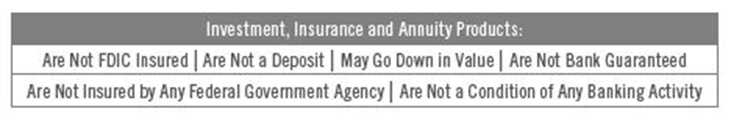 © 2019 Regions Bank. Member FDIC.